Monotheism: Everyone Prophets
7th Grade Geography
Essential Question:

What are the main beliefs of the three major religions?
Inside Out: Monotheism
Draw three concentric circles, as shown.
During the brainstorm, record your thoughts in the innermost circle
Write down everything you know about Judaism, Christianity, and Islam.
My brainstorm:
Judaism, Christianity, and Islam
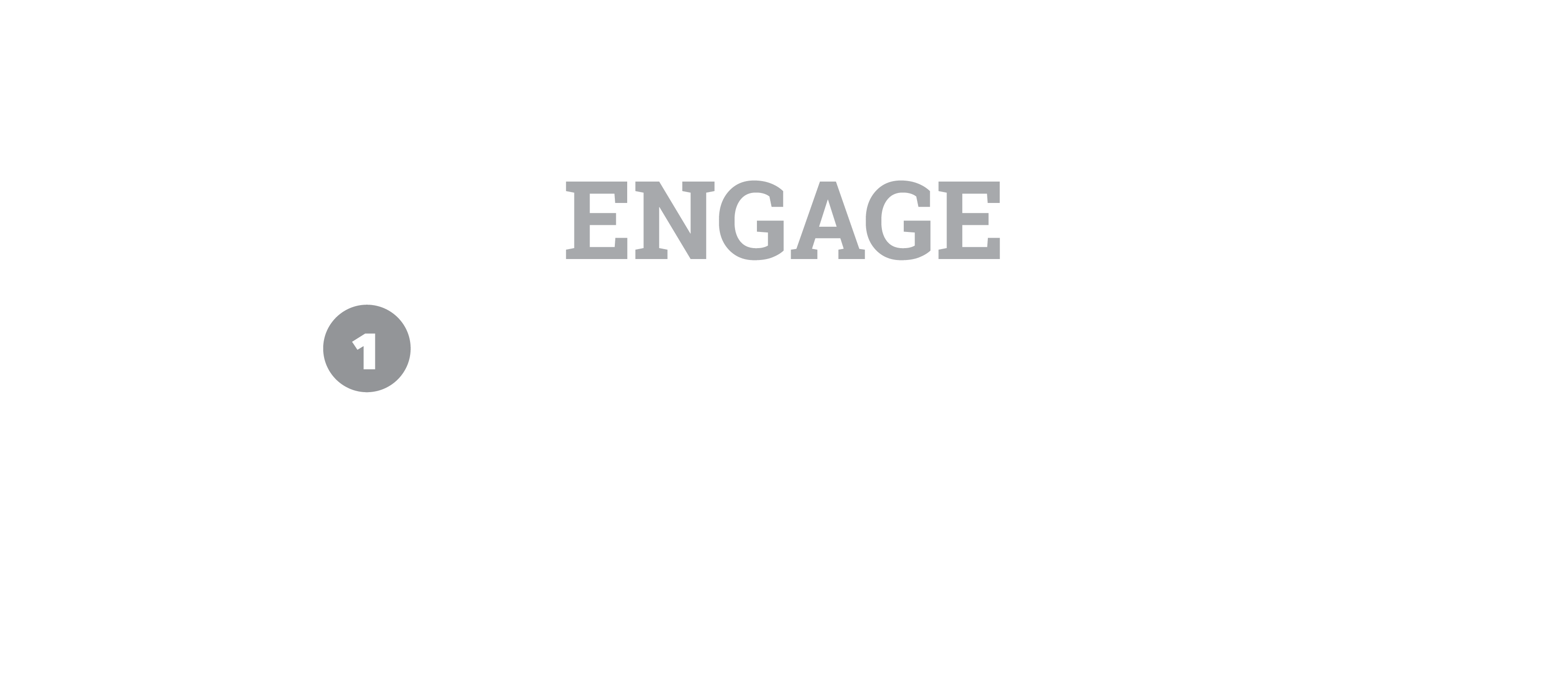 Inside Out: Monotheism
Share what you wrote with your group.
If your group discusses something you didn’t know, add the new information to the second circle. 
Be prepared to share with the class.
Things your partners wrote, but you didn’t
My brainstorm:
Judaism, Christianity, and Islam
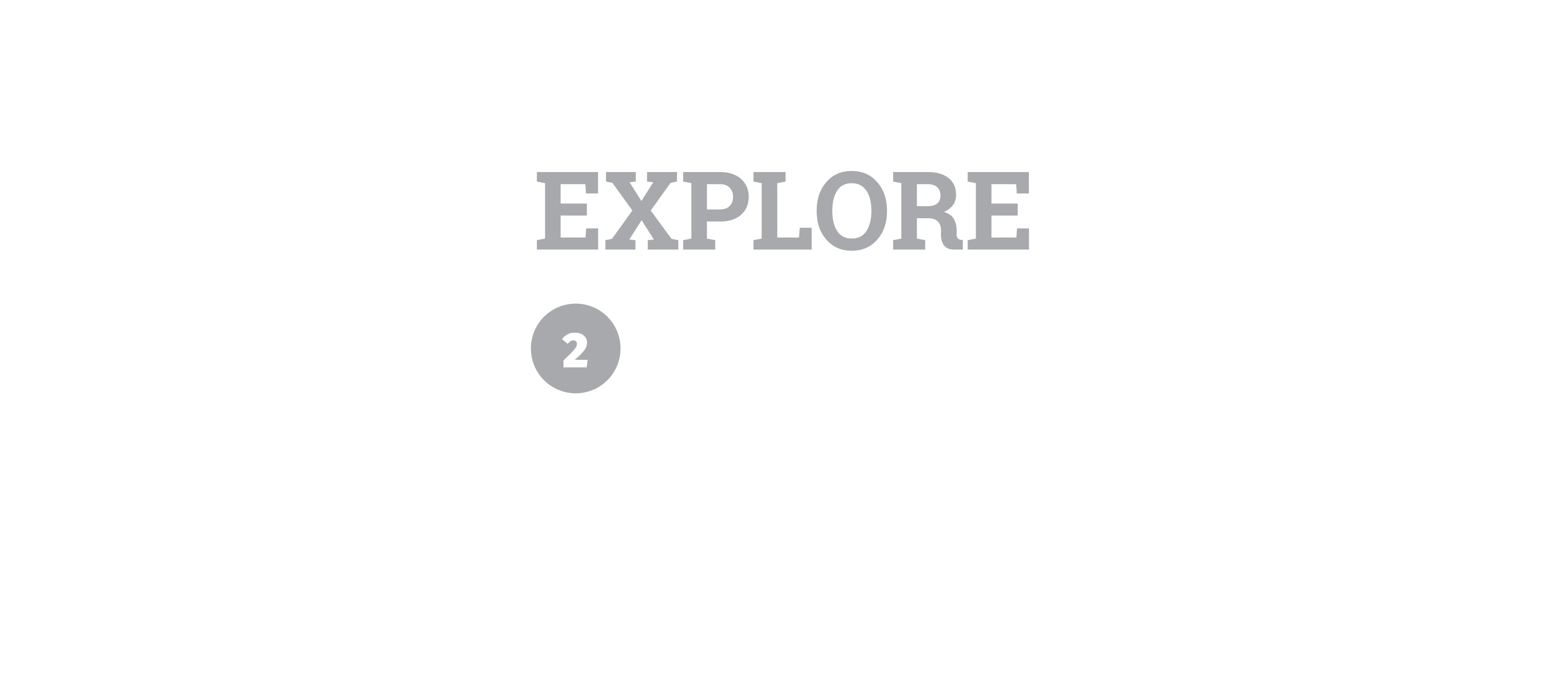 Reading: Jigsaw
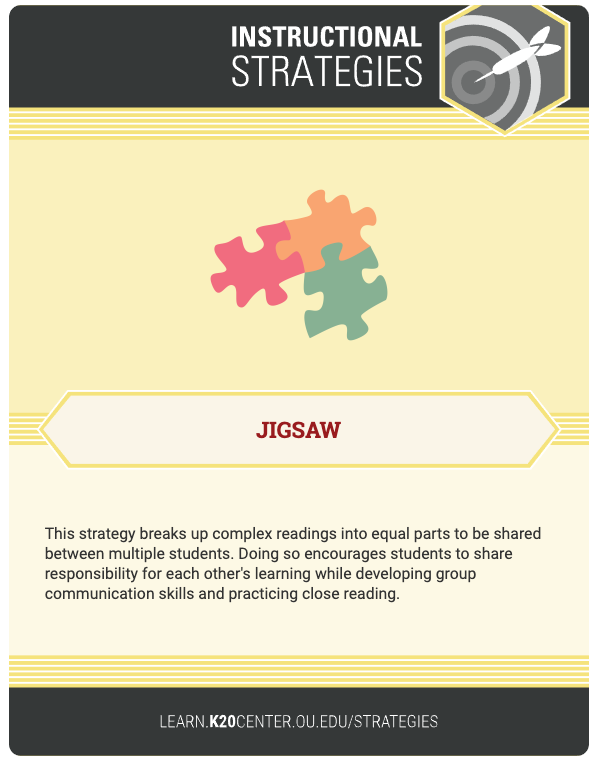 With your group, divide up the readings:
Everyone reads “Three Religions, One God”
One person reads “Judaism”
One person reads “Christianity”
One person reads “Islam”
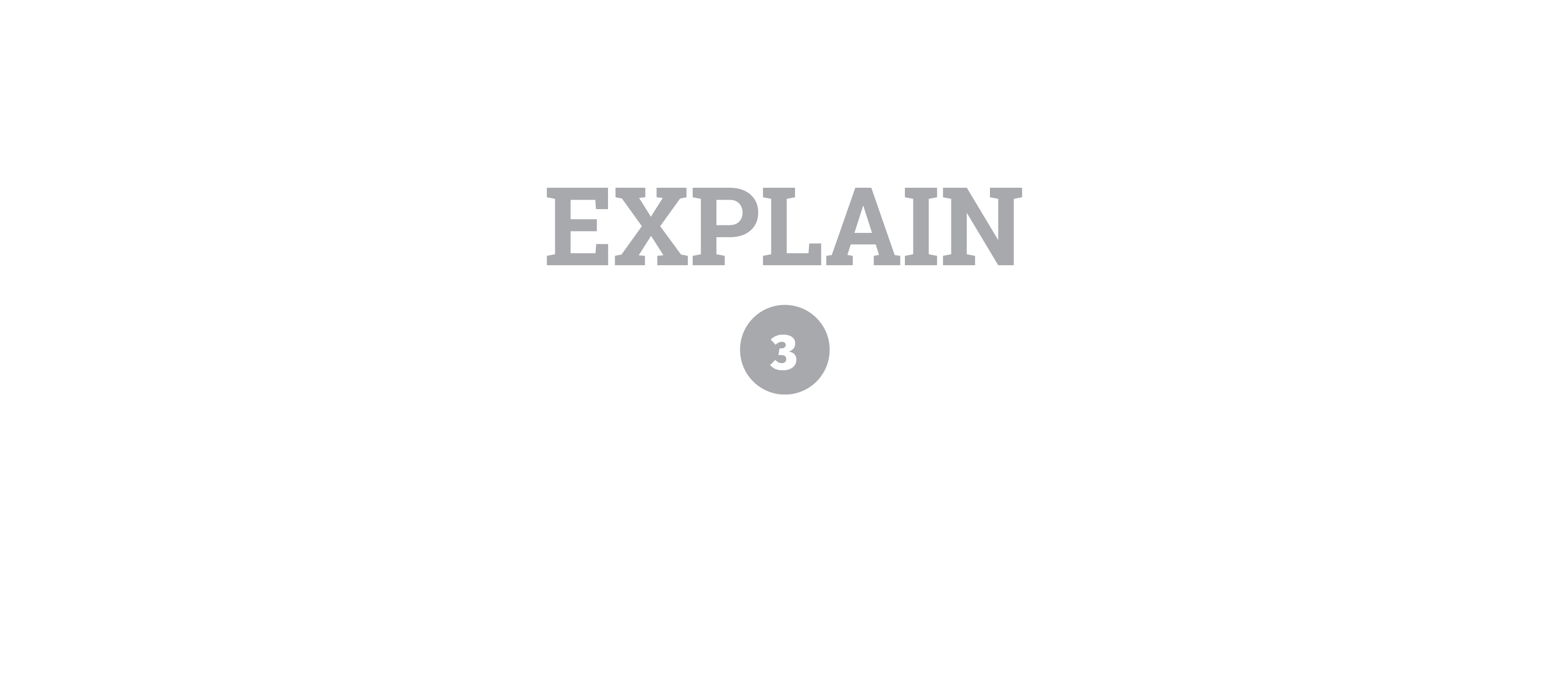 Reading: CUS and Discuss
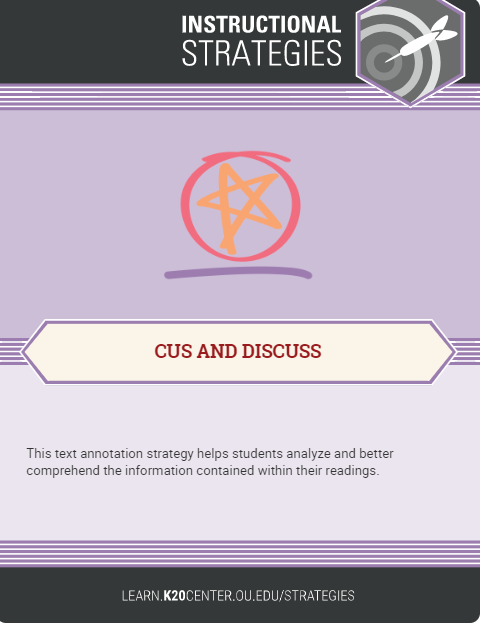 As you read you read your part:
Circle important people or figures for the religion.
Underline important books or writings for the religion.
Star core beliefs for the religion.
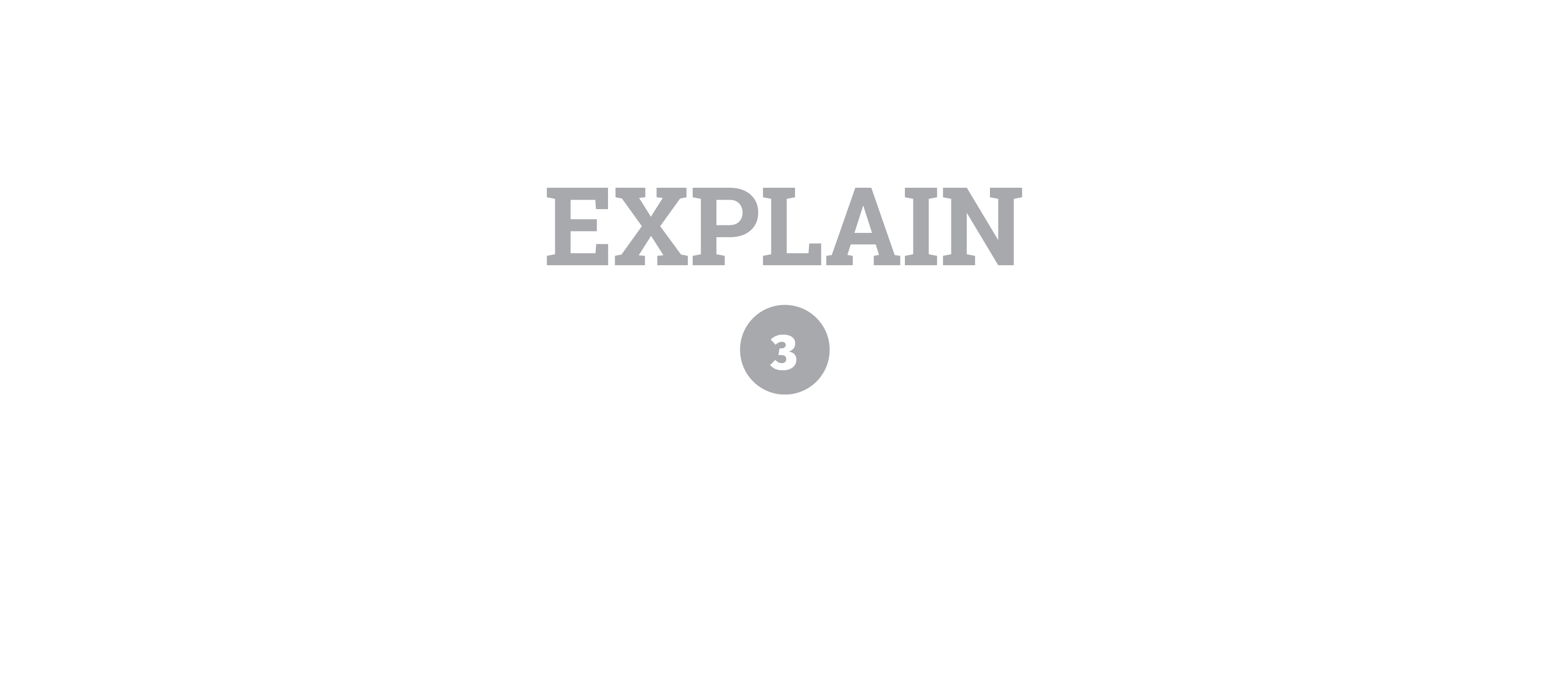 Inside Out: Monotheism
Share with your group what you circled, underlined, and starred.
In the last circle, write down everything you learned from your reading, and what you learned from your group members.
What you learned from the reading and your group members
Things your partners wrote, but you didn’t
My brainstorm:
Judaism, Christianity, and Islam
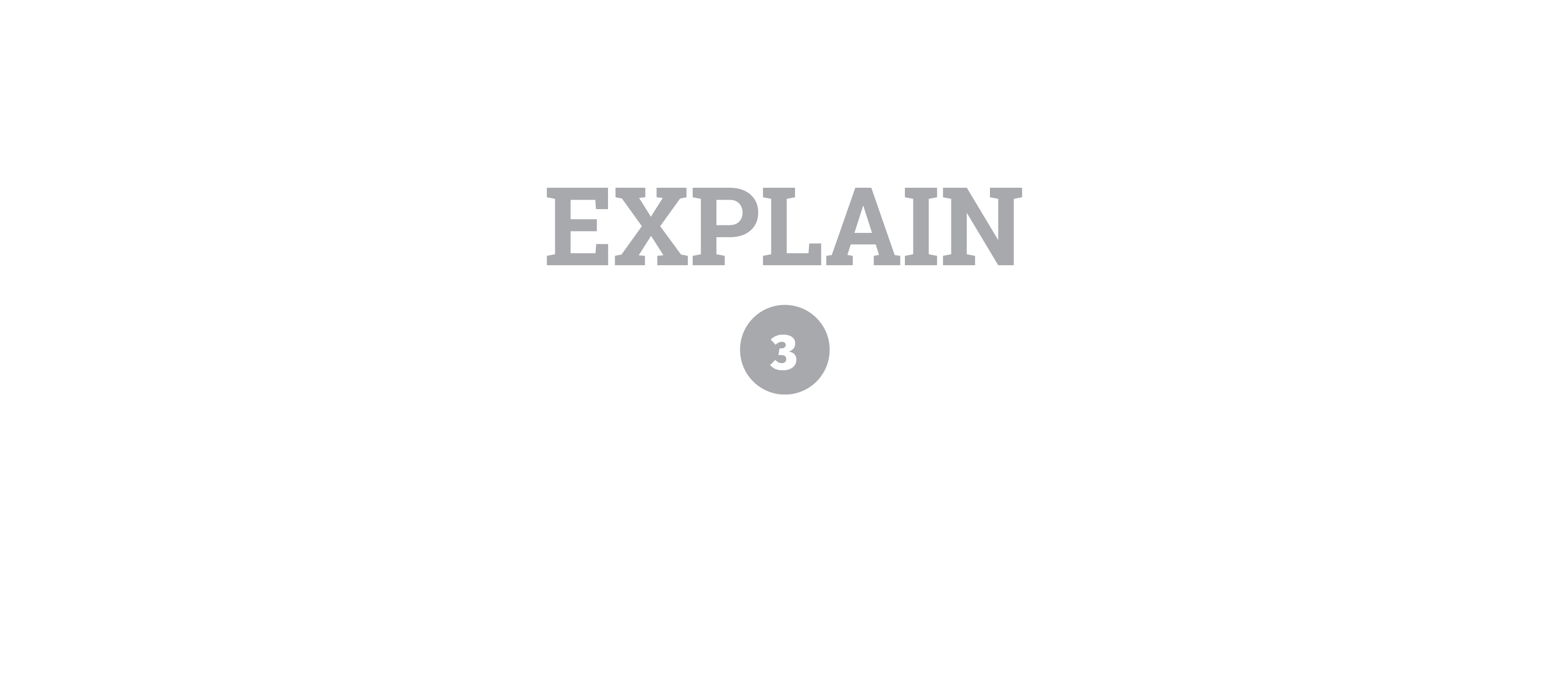 Venn Diagram
With your group, fill out your Venn diagram:
In individual circles, write down only information that pertains to the labeled religion. 
Where two circles intersect, write down similarities between both circles’ religions. 
In the center space, write down similarities between all three religions.
2
1
1
3
2
2
1
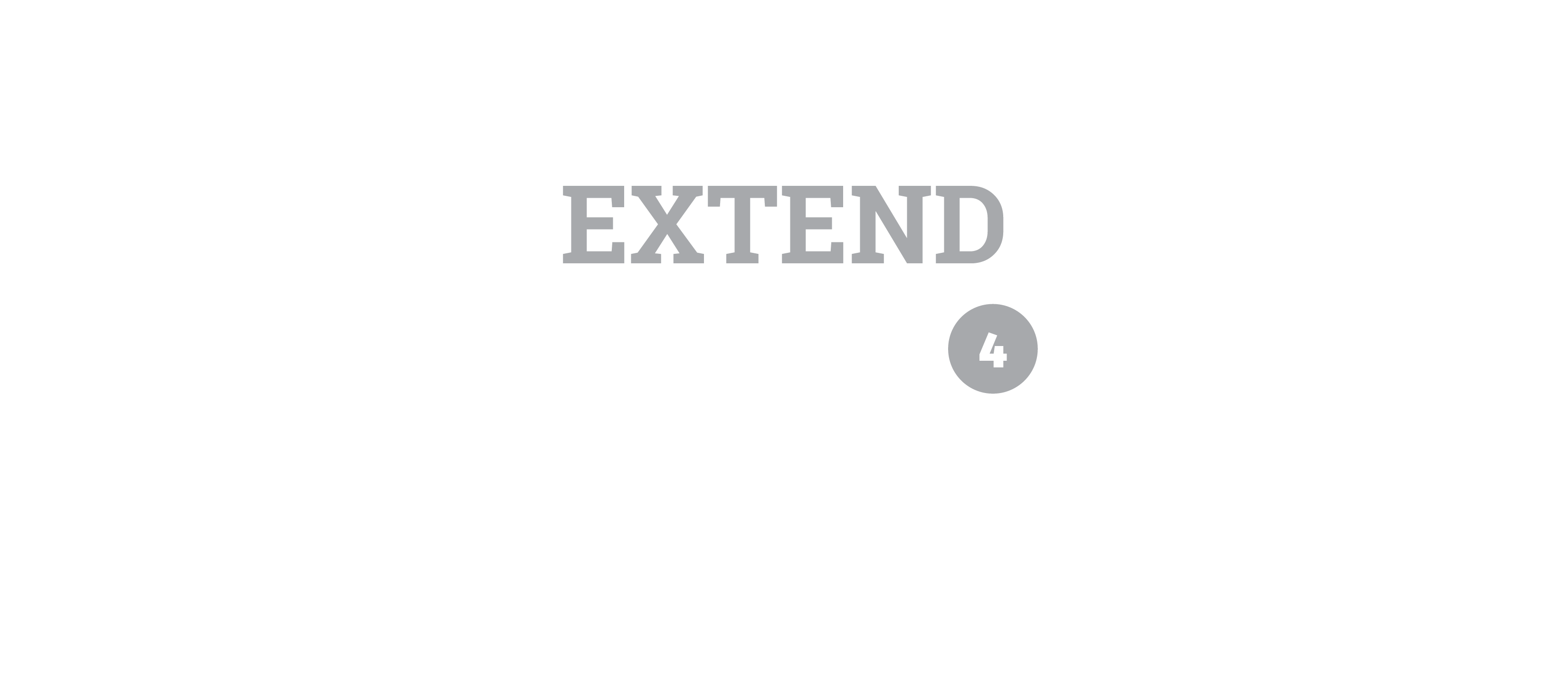 [Speaker Notes: Instruct students that if anything is shared that they don’t have, they should write it down.]